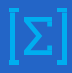 6
МАТЕМАТИКА
КЛАСС
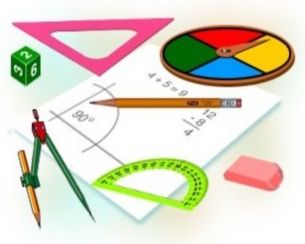 Тема:
РЕШЕНИЕ ЗАДАЧ
-5      -4      -3      -2      -1       0       1       2        3       4       5    х
-5      -4      -3      -2      -1       0       1       2        3       4       5    х
-5      -4      -3      -2      -1       0       1       2        3       4       5    х
ЗАДАНИЕ. ЗАПОЛНИТЕ ПРОПУСКИ:
В
А
1)
-3 + … = 4
7
D
С
2)
4 + … = -2
(-6)
F
Е
3)
(-1) + … = -4
(-3)
ЗАКОНЧИТЕ  ПРЕДЛОЖЕНИЯ:
От  прибавления  положительного  числа  сумма …
увеличивается
От  прибавления  отрицательного  числа  сумма …
уменьшается
От  прибавления  нуля  любое  число …
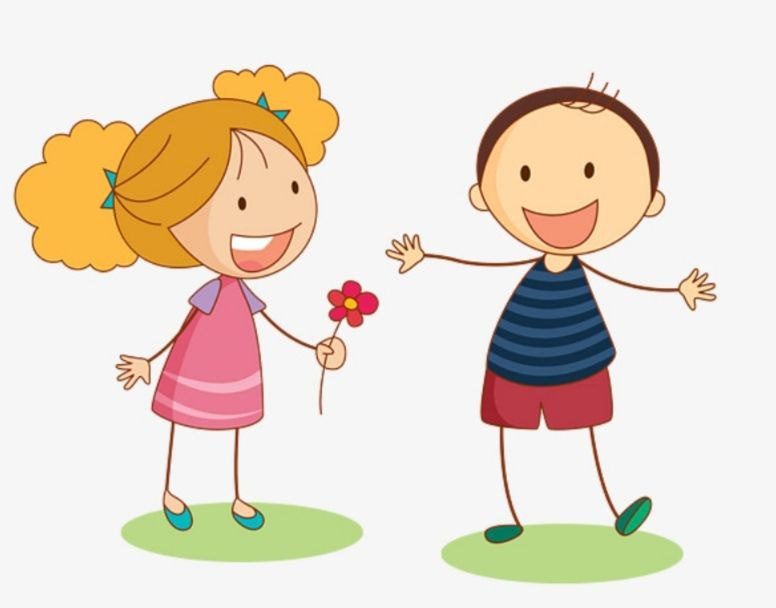 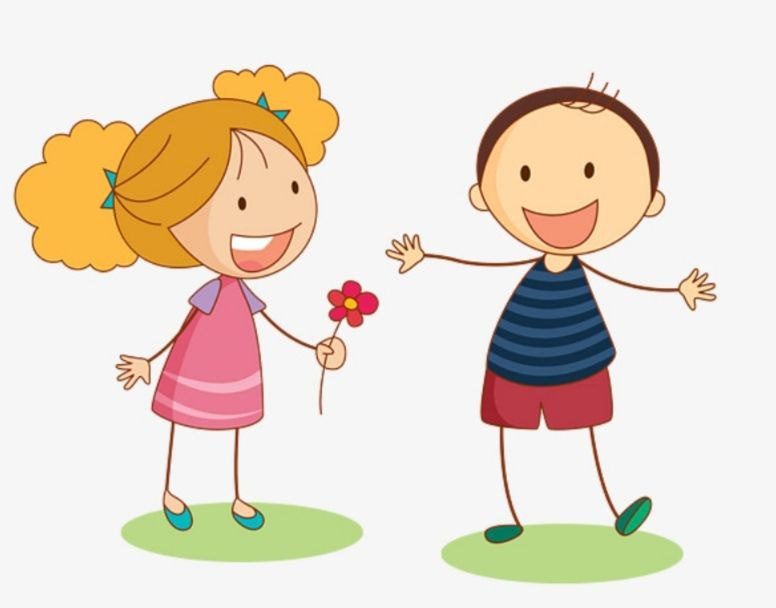 не изменяется
Сумма  противоположных  чисел  равна …
нулю
РЕШАЕМ ЗАДАЧИ
797. На оси координат точке А соответствует число а + 5, точке В соответствует число а + (-5). Какое число соответствует середине отрезка АВ?
О
А
В
а + (-5)
а
а + 5
Точка О(0) является серединой отрезка АВ
РЕШАЕМ ЗАДАЧИ
798. Какие числа удалены: 
от числа 0 на 3 единицы; 
2) от числа -1 на 7 единиц; 
3) от числа -5 на 5 единиц; 
4) от числа -2 на 2 единицы? 
Укажите их на оси координат.
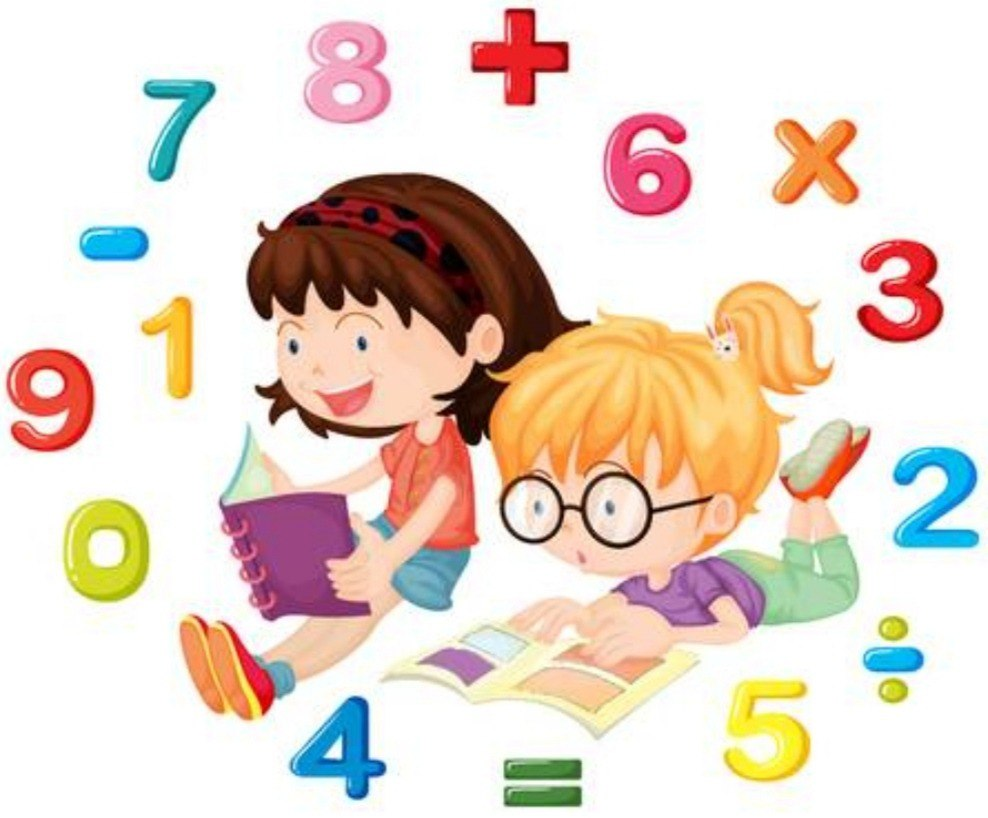 C
E
D
В
G
О
А
3
6
-1
0
-5
-3
-8
-4
-2
-10
РАЗВИВАЮЩЕЕ ЗАДАНИЕ
802. Пусть а -  положительное число, b – отрицательное число. Какое из следующих неравенств верно, какое неверно? Какое неравенство нельзя определить. Почему? 
 а < 0;    2) -а < 0;     3) b < 0;     4) -b < 0;      5) -а < b;    
6) –а ˃ b;   7) а < b;      8) а ˃ b;      9) а < -b;     10) -b < а;
Пусть 7 – положительное число,
-3 – отрицательное число.
7) а < b;
9) а < -b;
5) -а < b
3) b < 0
1)  а < 0
7 < -3
7 < -3
-7 < -3
7 < 3
-3 < 0
10) -b < а
6) –а ˃ b;
8) а ˃ b
2) -а < 0
4) -b < 0;
3 < 7
–7 ˃ -3;
7 ˃ -3;
3 < 0
-7 < 0
РЕШАЕМ ЗАДАЧИ
803. В котором из случаев числа -0,01; 0,001 и -0,101 
расположены в порядке возрастания?
-0,01;    -0,101;   0,001;    B) 0,001;    -0,101;    -0,01;

C) -0,101;    -0,01;    0,001;   D) 0,001;    -0,01;    -0,101.
Ответ:  C) -0,101;    -0,01;    0,001
РЕШАЕМ ЗАДАЧИ
804. Найдите значения  частного кратчайшим 
способом: 
(2 · 3 · 3 · 7) : (2 · 7);
2) (2 · 5 · 5 · 7 · 13) : (5 · 5 · 13).
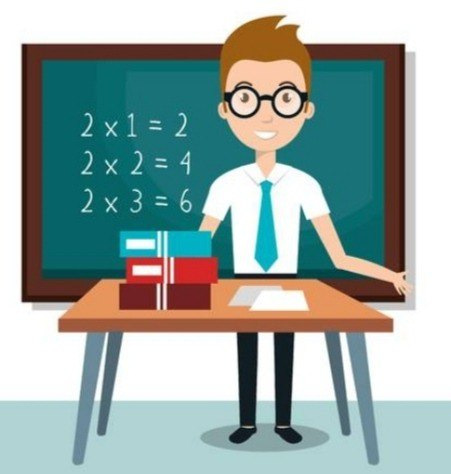 Решение:
3 · 3 = 9
(2 · 3 · 3 · 7) : (2 · 7) =
2 · 7 = 14
2) (2 · 5 · 5 · 7 · 13) : (5 · 5 · 13) =
РЕШАЕМ ЗАДАЧИ
810. При каких условиях верно равенство: 

-а + b = -а;     2) -а + (-b) = -b;     3) а - b = а?
а - ? = а
-а + ? = -а;
? + (-b) = -b
-а + 0 = -а;
а - 0 = а
0 + (-b) = -b
b = 0
а = 0
b = 0
ЗАДАНИЯ ДЛЯ САМОСТОЯТЕЛЬНОЙ РАБОТЫ
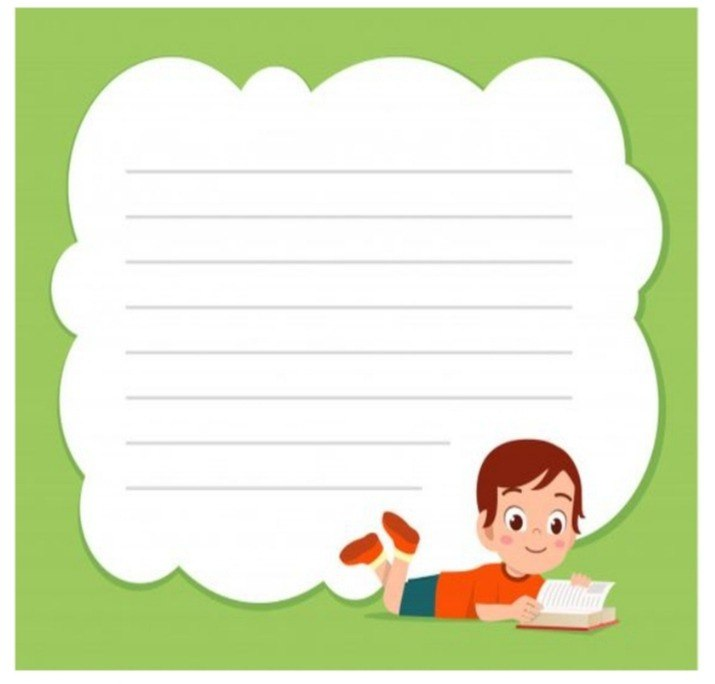 РЕШИТЬ ЗАДАЧИ 
№ 806, № 807, № 812
НА СТРАНИЦАХ 148